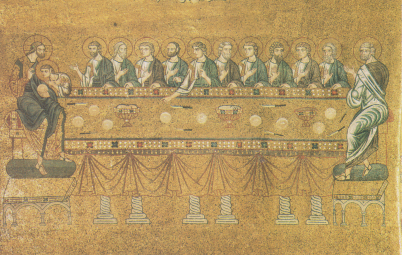 Metà ovest della volta, L’ultima cena
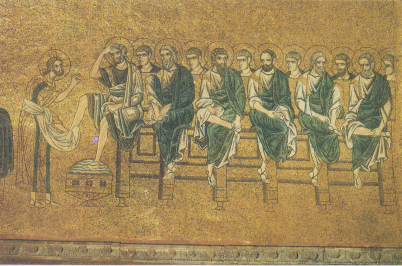 La lavanda dei piedi.
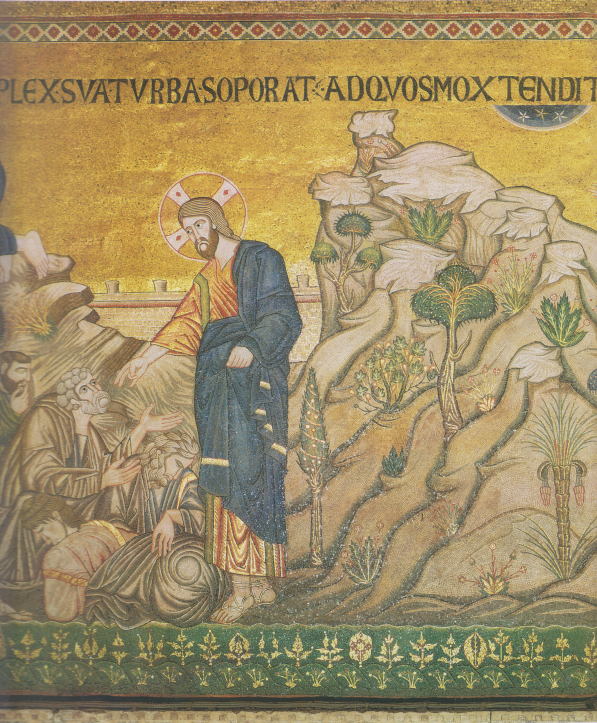 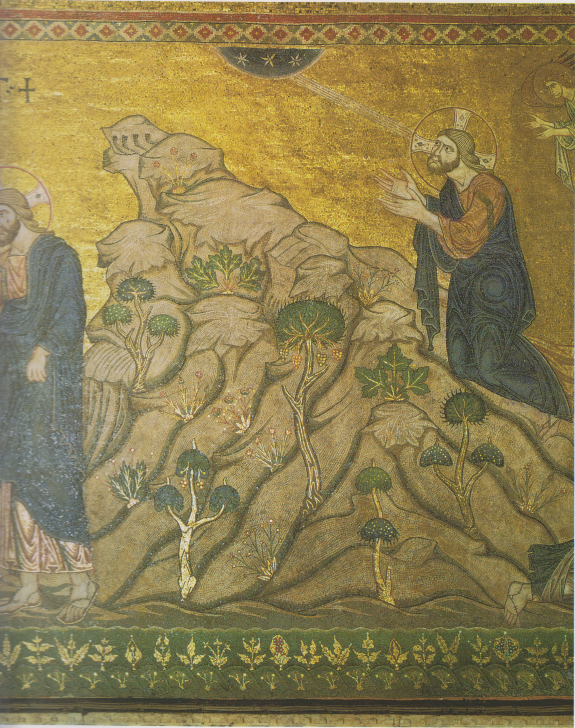 L’orazione nell’orto. « Dummodo Rex orata supplex sua turba soporat ad quos mox tendit et eos super hoc reprehendit «. Mentre i Re supplice prega, i suoi amici dormono. Egli si avvicina e li rimprovera di questo.
Il bacio di Giuda« Prodidit hic Christum turbis quasi  pace magistrum  «Costui consegnò il Cristo, suo Maestro, alla folla, con un segno di pace.
Condanna di Gesù.« Sicut agnus mansuetus , qui portatus est  ad victimam «Come agnello amnsueto che è portato al macello. « Sicut ovis ad occisionem ducetur, sict agnus coram fondente se obmutescet t non aperiet os suum «Come pecora sarà portato a morte, come agnello ammutolirà di fronte al tosatore e non aprirà la sua bocca.
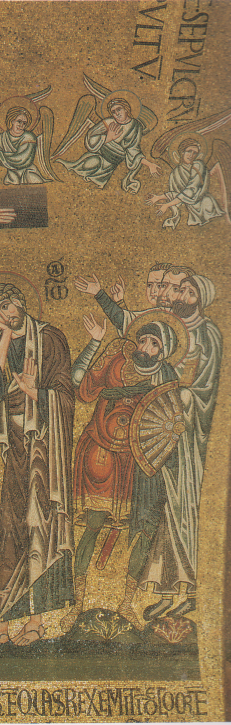